Viktor Frankl 
Marriage & Intimacy
CoachingWith Rabbi Daniel Schonbuch, LMFT

Week 11
RABBI DANIEL SCHONBUCH, LMFT
Director: TorahPsychology.org
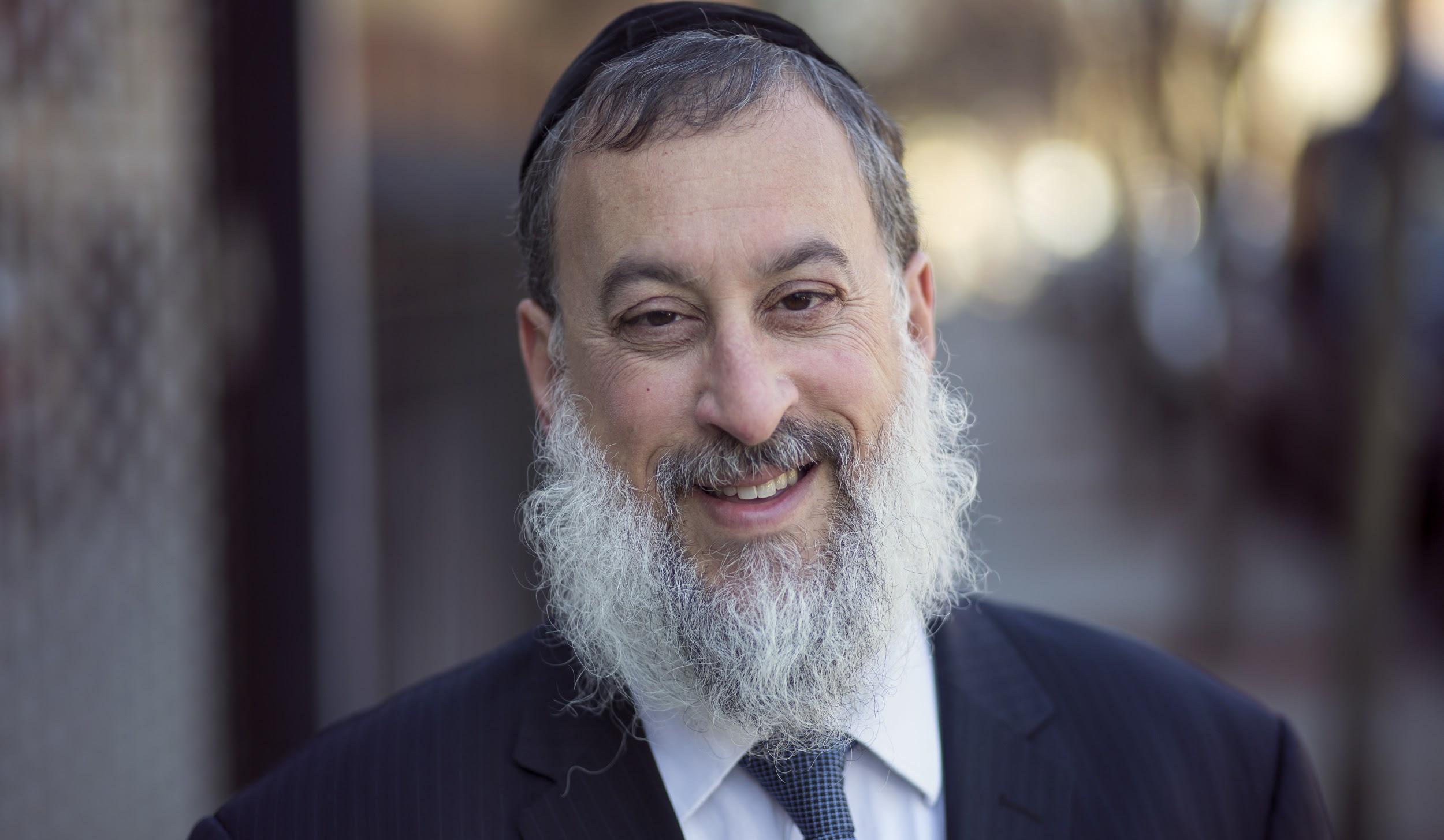 INTIMACY & SPIRITUALITY
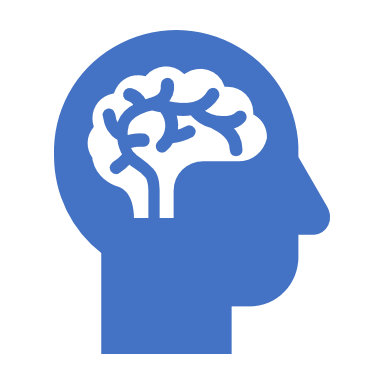 Marriage & Shared Meaning
Viktor Frankl
Intimacy and Spirituality 
Ohel Rachel
Taharas Mishpacha
The Rebbe on Love and Relationships
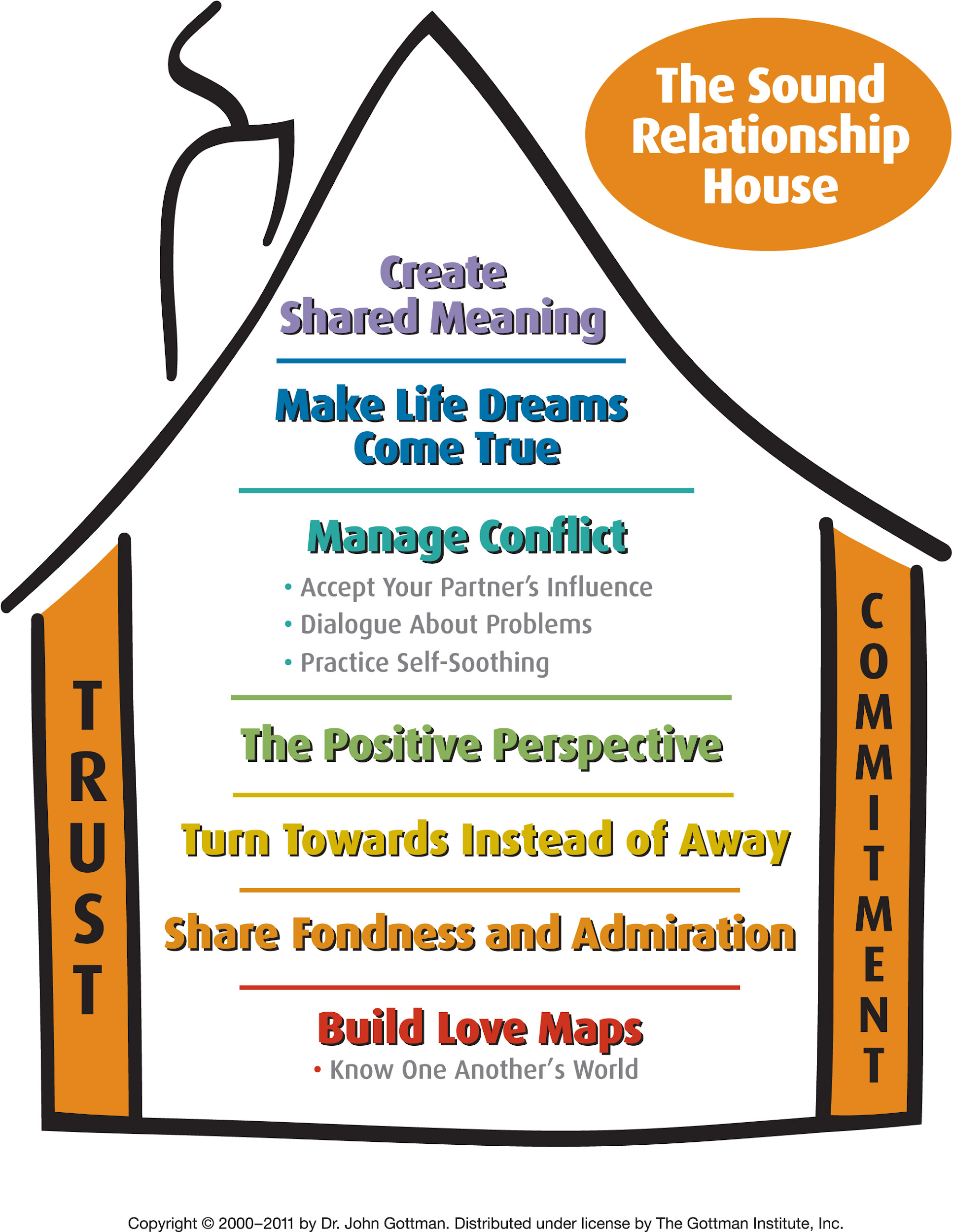 4
[Speaker Notes: https://www.youtube.com/watch?v=-4EDhdAHrOg]
1
SOFT TOUCH
FRIENDSHIP
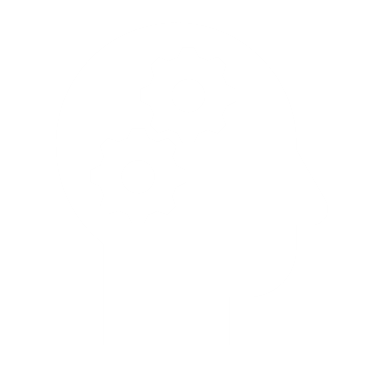 2
3
SPIRITUAL IMPACT
AFFECTION
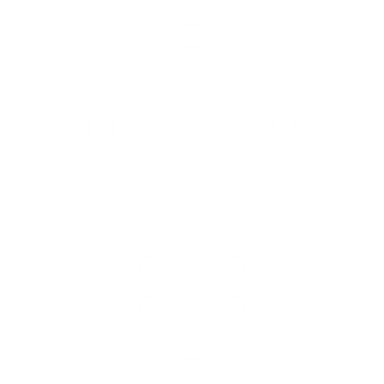 4
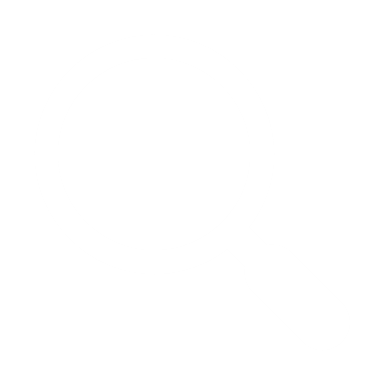 SEX
SPIRITUAL CONNECTION
5
Viktor Frankl & Logotherapy
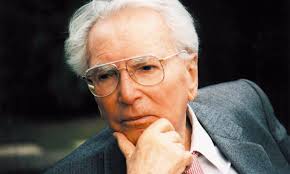 Frankl Vs. Freud and Adler
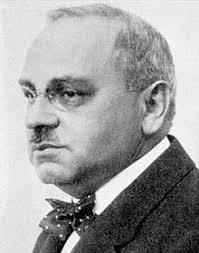 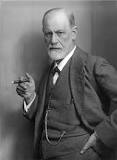 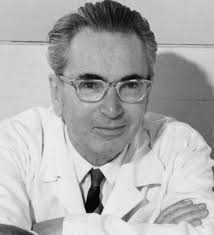 The Self   Crumbaugh                 NOOS
Consciousness
VALUES
GOALS
MEANING
EXPERIENCES
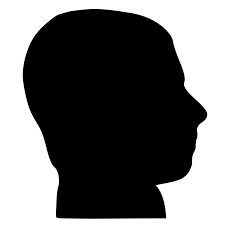 COGNITIONS
TRAUMAS
DR  
IVES
Past
Future
The Self   Crumbaugh                 NOOS
MINDFULNESS
FRANKL
LOGOTHERAPY
SPIRITUALITY
COACHING
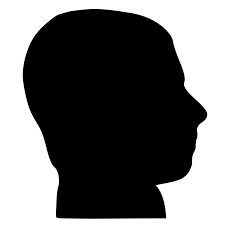 CBT

BECK
FREUD
EMDR
Past
Future
Frankl’s History
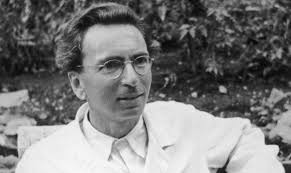 From 1940 to 1942, he was the director of the Neurological Department of the Rothschild Hospital.

From 1946 to 1970 he was the director of the Vienna Polyclinic of Neurology.
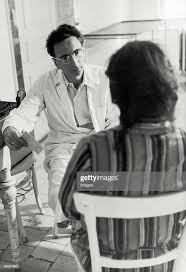 The Holocaust
In 1942, Frankl was deported to a Nazi concentration camp along with his wife, parents, and other family members. 

He spent time in four camps in total, including Auschwitz, from 1942 to 1945, and was the only member of his family to survive. 

In 1945, he returned to Vienna and published "Man's Search for Meaning" now in 24 languages.
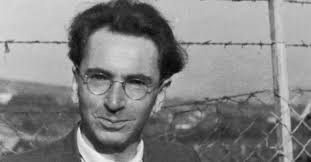 His Accomplishments
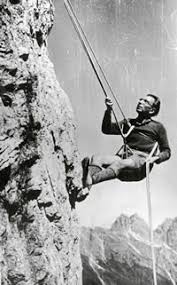 Founder of Logotherapy
Wrote 30 books
Lectured at 209 universities on 5 continents 
Recipient of 29 honorary doctorates from universities around the world.
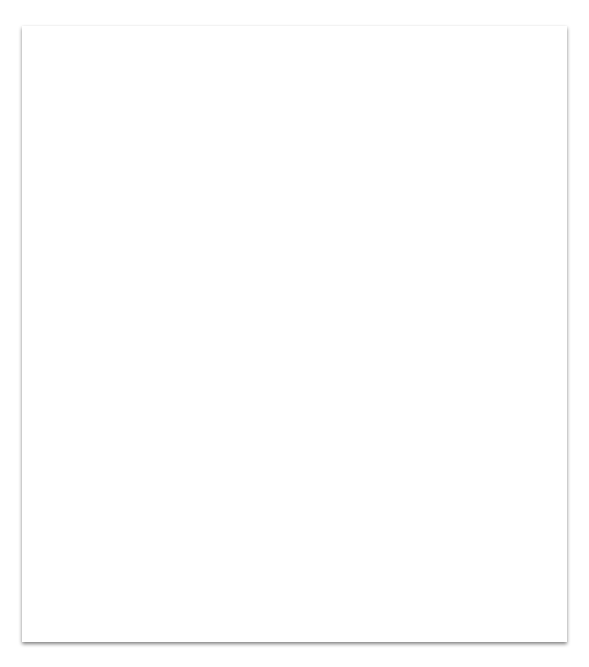 Lack of Meaning
45 million suffer from anxiety
15 million from depression. 
20% of all neuroses can be seen at noogenic or those relating to the the lack of meaning. 
Around 50 percent of marriages in the US end in divorce. 
Around 30 % of many marriages end due to shared lack of meaning in their lives.
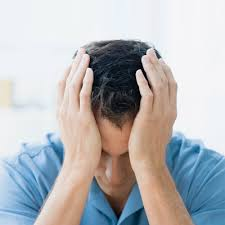 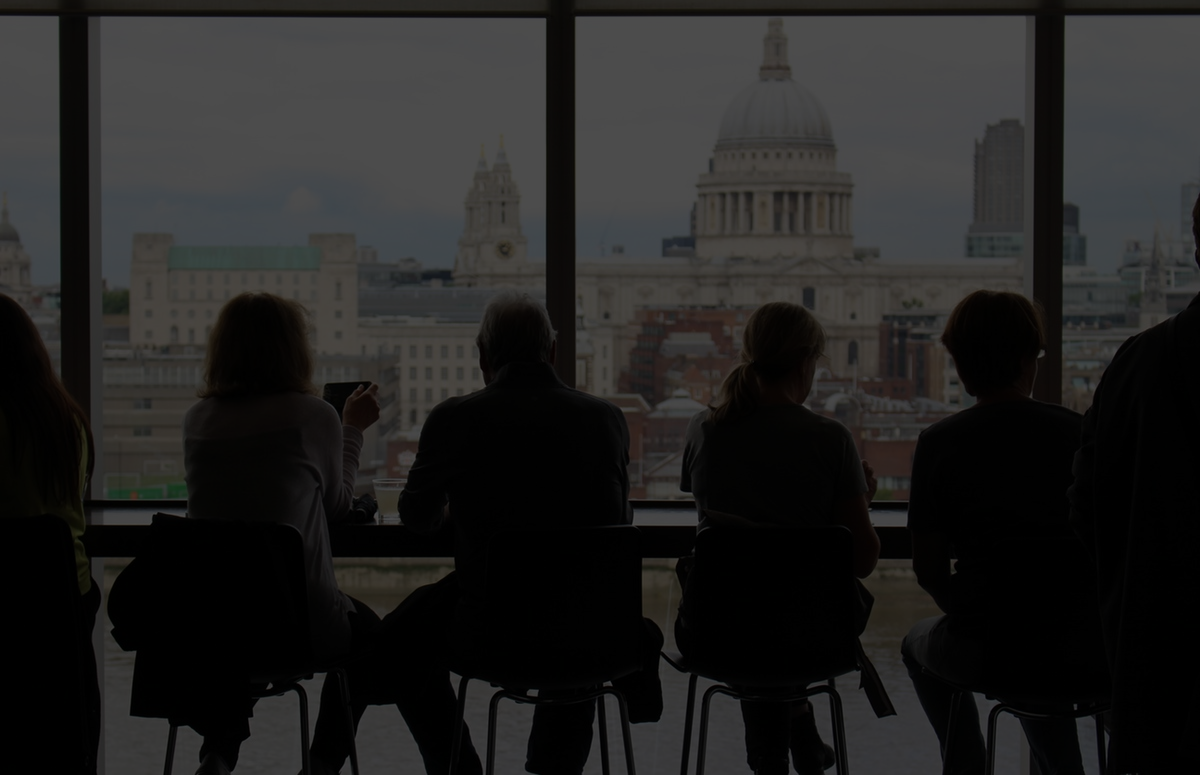 Logotherapy Principles:

Life has meaning under all circumstances, even the most miserable ones.

Our main motivation for living is our will to find meaning in life.
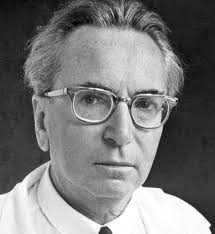 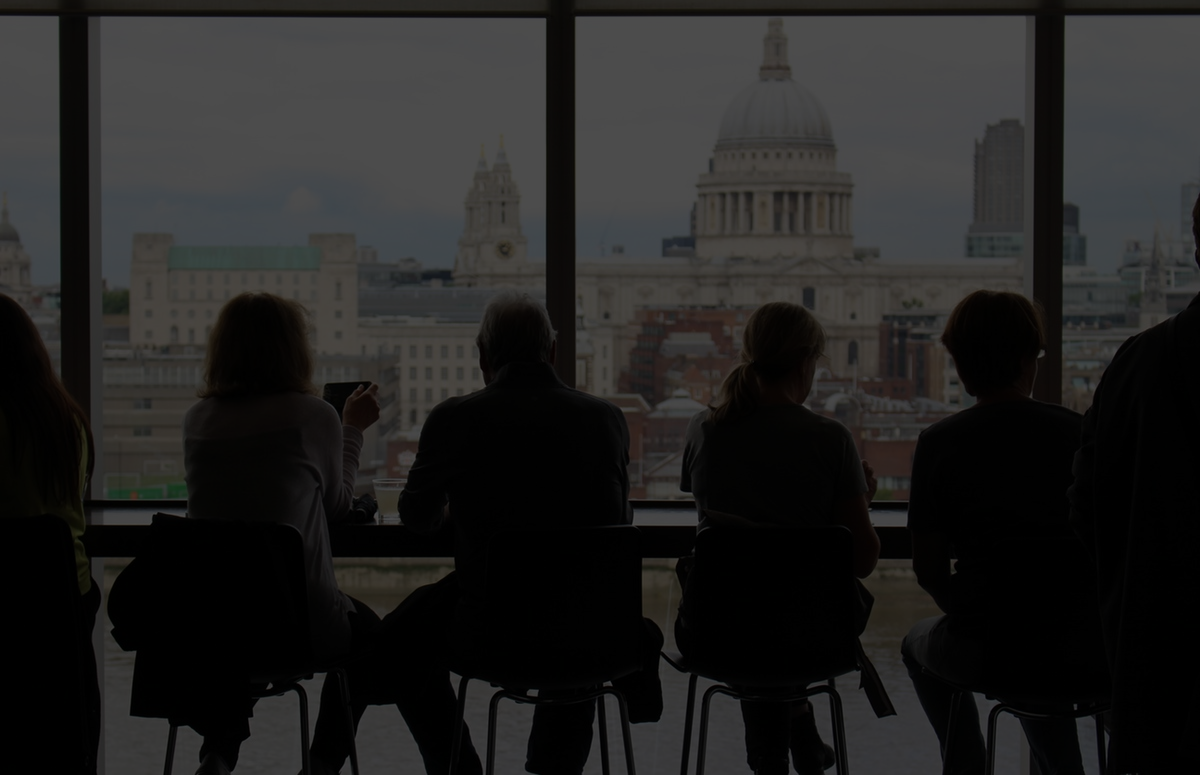 Logotherapy Principles

“Those who knew that there was a task waiting for them to fulfill were most apt to survive the concentration camps.” 

(Man’s Search for Meaning)
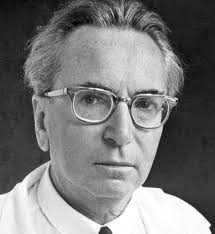 Inescapable situations
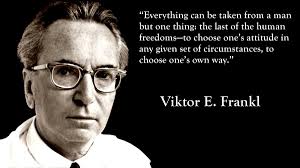 We have freedom to find meaning in what we do, and what we experience, or at least in the stance we take when faced with a situation of unchangeable suffering.
Frankl on Meaning
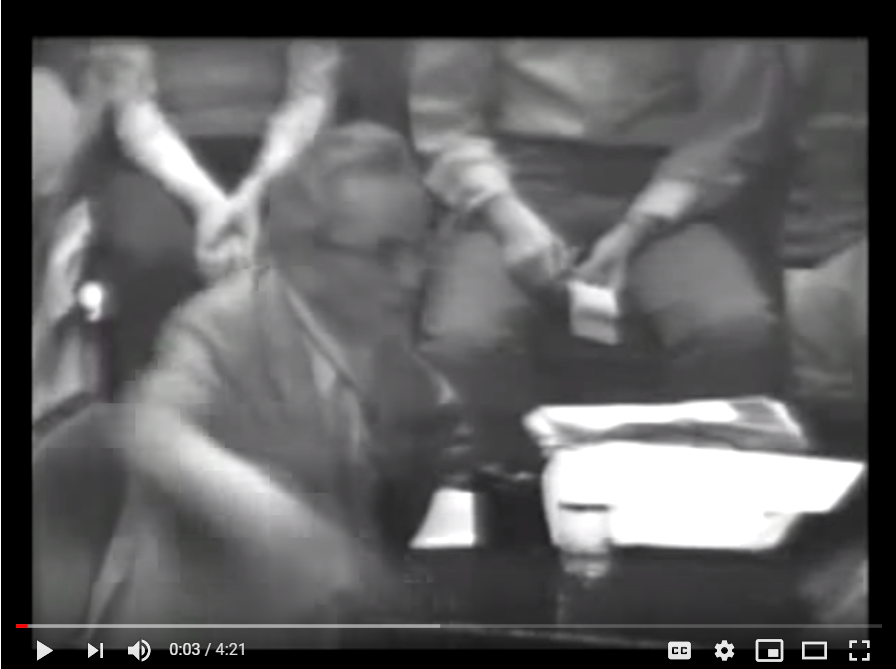 [Speaker Notes: https://www.youtube.com/watch?v=UgVA6nXCj1U]
Man’s Search for Meaning
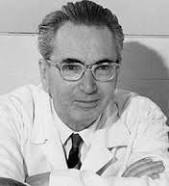 Creative Values
Experiential Values
A-  Loving Someone
B-  Experiencing Something
3.   Attitudinal Values
Bibliotherapy
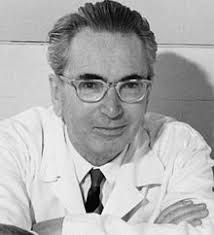 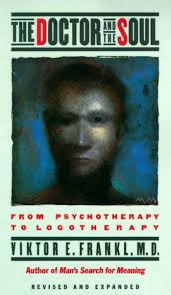 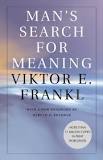 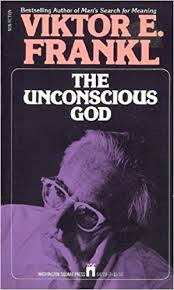 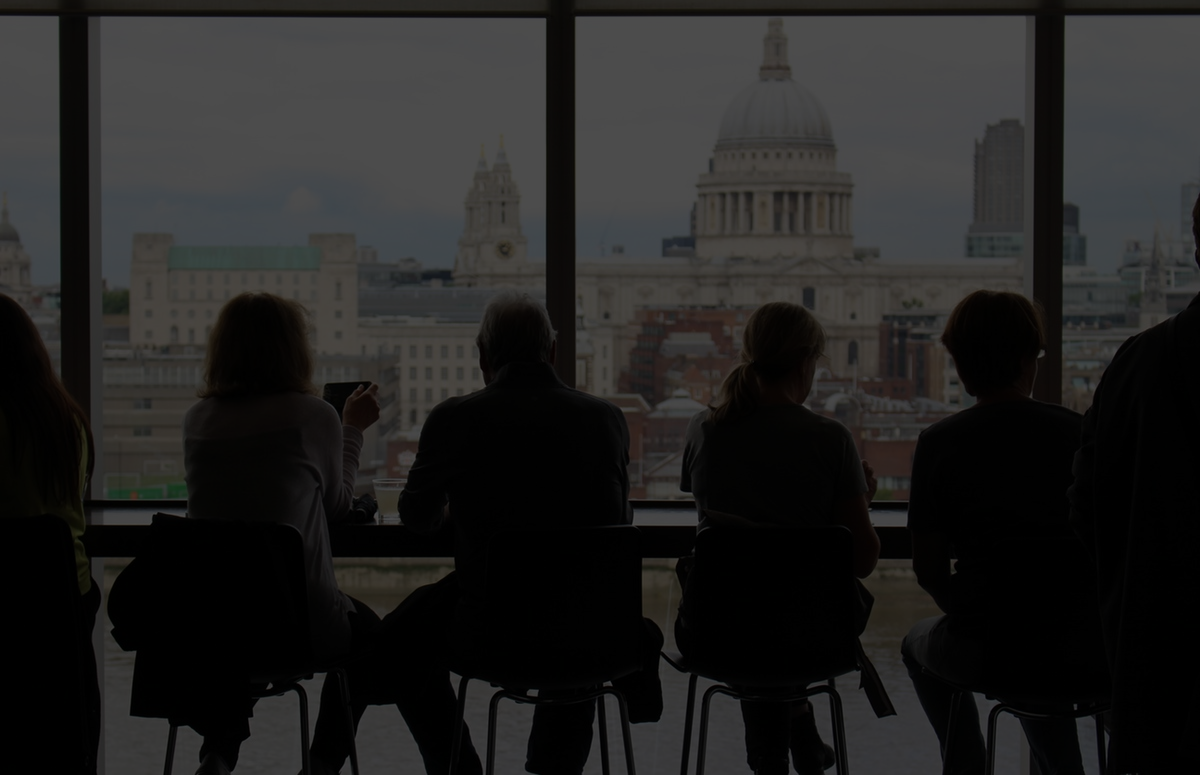 Frankl’s Books for Clients
Man’s Search for Meaning“When we are no longer able to change a situation, we are challenged to change ourselves.” ― Viktor E. Frankl, Man's Search for Meaning
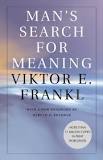 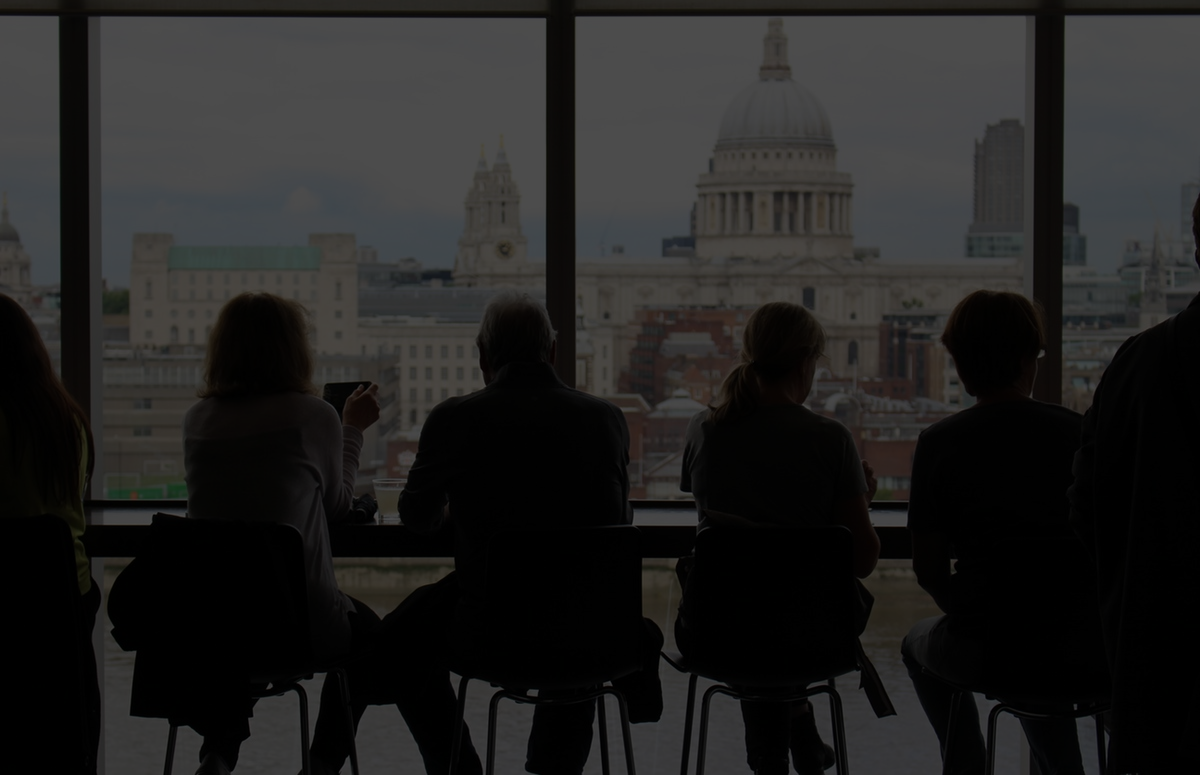 Frankl’s Books & Quotes for Clients
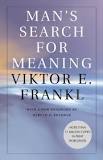 “Those who have a 'why' to live, can bear with almost any 'how'.” ― Viktor E. Frankl, Man's Search for Meaning
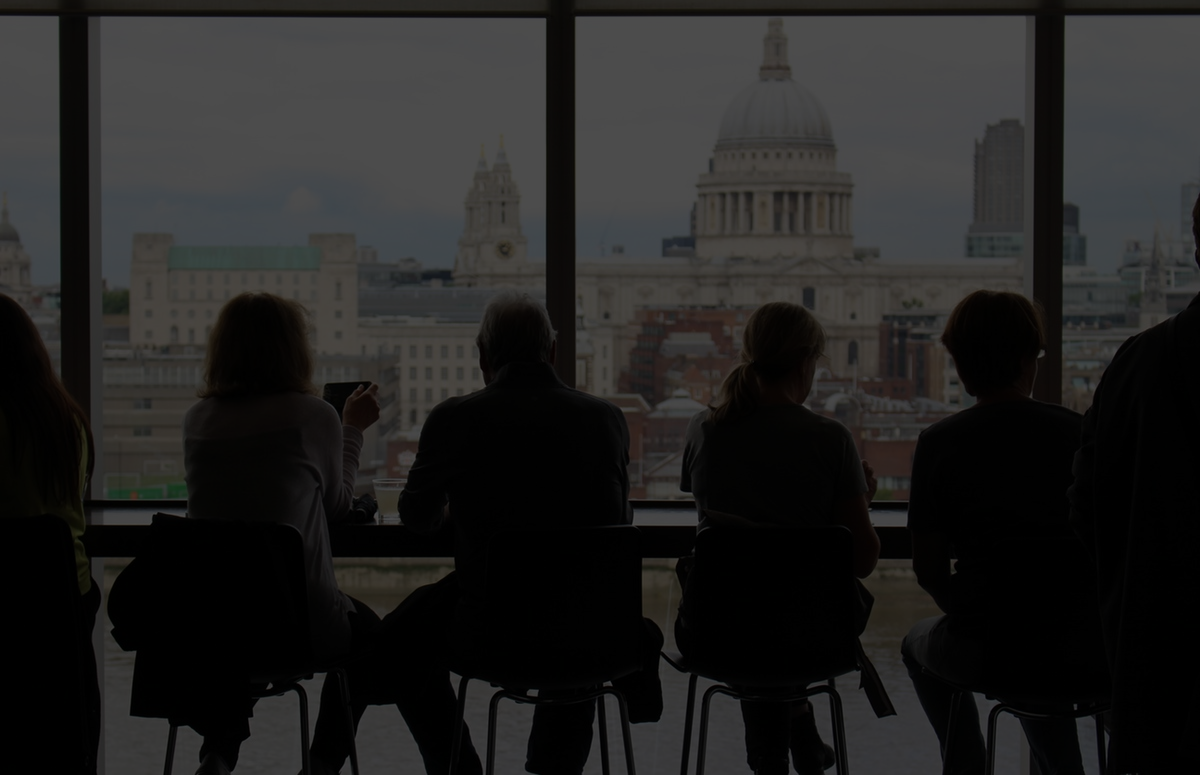 Man’s Search for Meaning
“Ultimately, man should not ask what the meaning of his life is, but rather must recognize that it is he who is asked. In a word, each man is questioned by life; and he can only answer to life by answering for his own life; to life he can only respond by being responsible.”
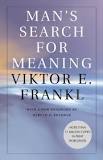 The Doctor and the Soul
“Suffering is intended to guard man from apathy, from psychic rigor mortis.” 

“[E]very human task is an "eternal" one and human progress is endless, an advance into infinity, toward a goal located in infinity. And even then it is a matter only of each individual's progress in his own personal history.”
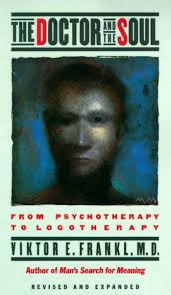 The Unconscious G-d
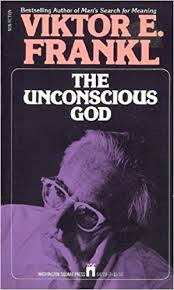 The term "the unconscious God" refers to a "hidden relationship with the hidden God". 

In his work, Frankl advocates for the use of the Socratic dialogue or "self-discovery discourse" to be used with clients to get in touch with their "Noetic" (or spiritual) unconscious.

Frankl contends that a mature involvement with a religious group increases the sense of purpose in life.
Viktor Frankl Speaks
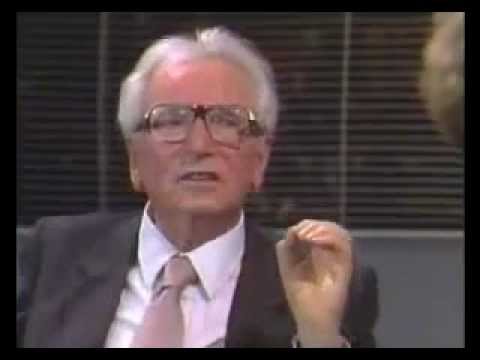 [Speaker Notes: https://www.youtube.com/watch?v=LlC2OdnhIiQ]
Focusing onThe Meaning of Marriage
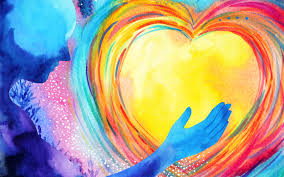 26
Purpose in Life Test
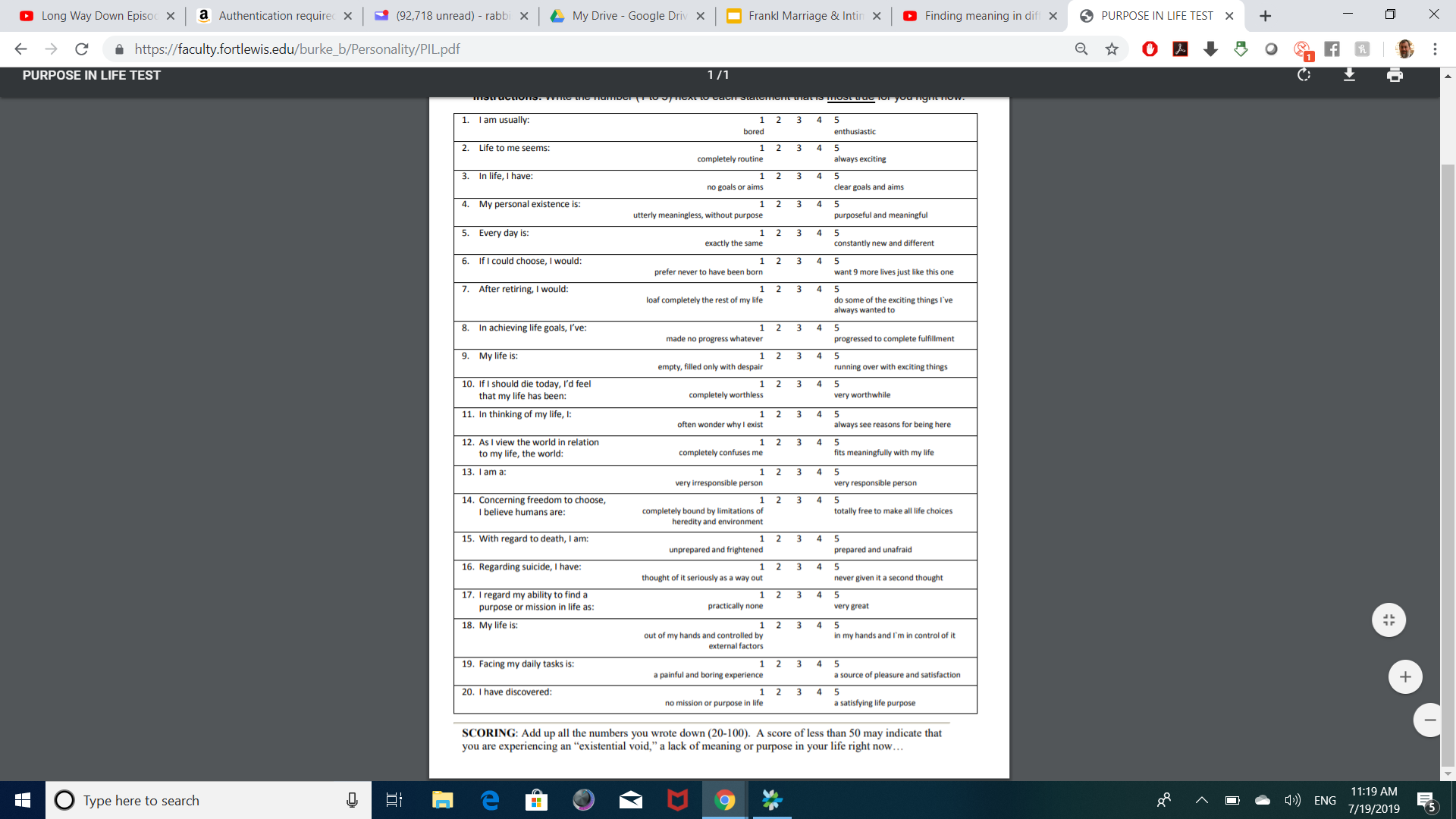 Purpose in Marriage Test
1.  In my marriage, I’m usually:  bored  1 2 3 4 5           enthusiastic 

  2.  My Marriage seems:      routine        1 2 3 4 5           always exciting 

  3.  In Marriage we have:    no goals       1 2 3 4 5           clear  goals & aims 

  4.  Our marriage is: utterly meaningless 1 2 3 4 5          meaningful
28
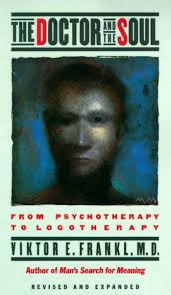 THE DOCTOR & THE SOUL
29
3 LEVELS OF LOVE
Erotic - Emotional
Spiritual
Physical
1
2
3
30
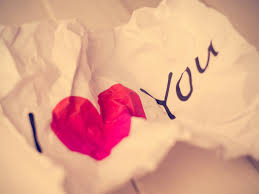 Impulsive
Biologically Driven
Momentary
PHYSICAL LOVE
31
Infatuation
Emotionally-focused on character traits
Subject to change/mood
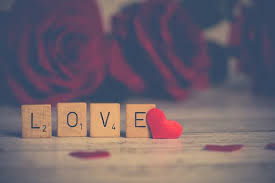 EROTICISM
32
This is Love itself - relationship with another as spiritual being.
Lover loves the beloved self - the person is irreplaceable.
Love intends the essence of another person.
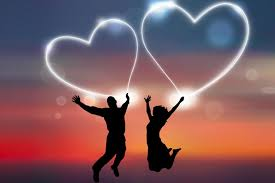 SPIRITUAL LOVE
33
“A healthy marriage is ultimately about love and that love is a product of a spiritual and meaningful connection” 
“I.e. the actualization or meaning for a couple.”
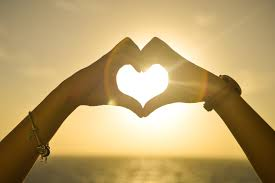 SPIRITUAL LOVE
34
Spiritual Love
“Love is living the experience of another person in all his uniqueness and singularity.”
Essentia is not dependent on existentia

The idea of the person is beyond time
SPIRITUAL LOVE
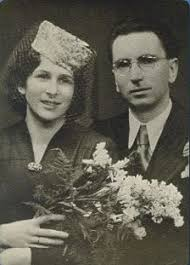 36
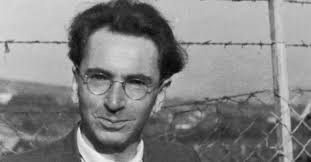 In the camps Frankl focused on living to be reunited with his wife. 

That gave him meaning to live.
In real love, the sexual relationship is a means towards uniting with the spiritual (getting to the person’s essence). 

Long term pleasure will only come through the goal of achieving a sense of spiritual oneness.
SEXUALITY AND MEANING
38
Hyper-Intention Hyper-reflection
“A forced intention toward some end which makes that end unattainable; and hyper-reflection, an excessive attention to oneself which stifles attempts to avoid the neurosis to which one thinks oneself predisposed.”
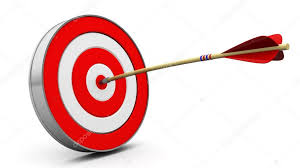 39
De-reflection
Developed for persons with sexual disorders (impotence and frigidity), in which the patient's fight for sexual pleasure becomes an obstacle to achieving it. 
The therapist advises against orgasm…
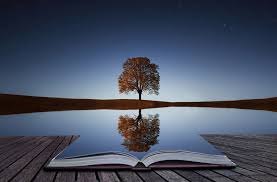 40
“For success, like happiness, cannot be pursued; it must ensue, and it only does so as the unintended side-effect of one's dedication to a cause greater than oneself or as the by-product of one's surrender to a person other than oneself.”
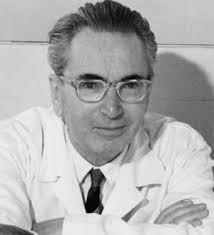 41
Frankl on Sexual Problems
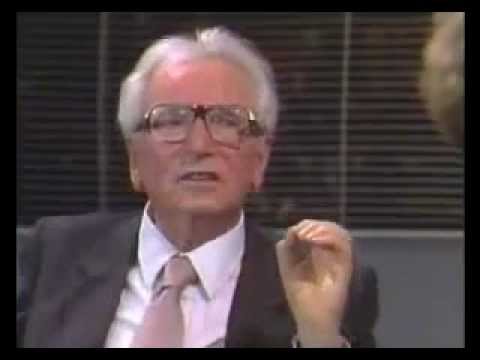 842
[Speaker Notes: https://www.youtube.com/watch?v=LlC2OdnhIiQ  start at 842]
Have Couples Meditate on Meaning of Marriage and Sexual Connection Before Being Intimate
River, Kettle and Bird
Shir HaShirim
Ohel Rachel/Mishkan Yisroel
The Rebbe & Family Purity
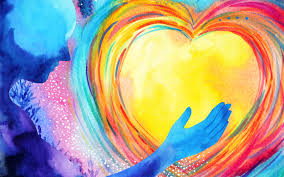 43
River, Kettle and Bird



“One who sees a River, Bird, or Kettle in a dream can anticipate peace.”
 (Brochos 56)
44
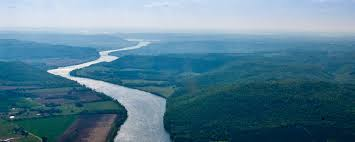 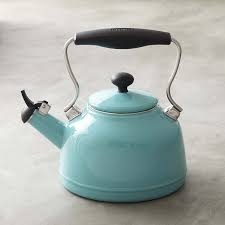 1. River - Physical

2. Kettle - Emotional

3. Bird - Spiritual
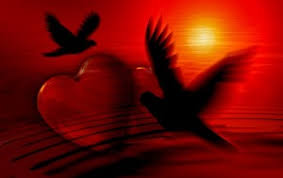 Have Couples Read Shir HaShirim
אֲנִ֥י יְשֵׁנָ֖ה וְלִבִּ֣י עֵ֑ר ק֣וֹל ׀ דּוֹדִ֣י דוֹפֵ֗ק פִּתְחִי־לִ֞י אֲחֹתִ֤י רַעְיָתִי֙ יוֹנָתִ֣י תַמָּתִ֔י שֶׁרֹּאשִׁי֙ נִמְלָא־טָ֔ל קְוֻּצּוֹתַ֖י רְסִ֥יסֵי לָֽיְלָה׃
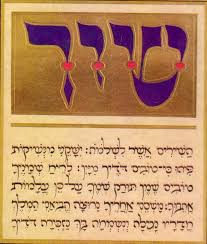 "I sleep, but my heart is awake. Hark! My beloved is knocking: Open for me, my sister, my beloved, my dove, my perfect one, for my head is full of dew, my locks with the drops of the night.“

(Shir Hashirim 5:2)
46
Meditations on Shir HaShirim
1. kalosi – my bride
2. achosi - my sister3. rayosi - my friend4. yonosi –my dove5. tomosi - my perfection6. yafosi - my beauty7. dodi - my beloved
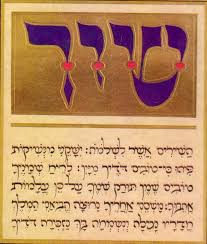 47
Shir HaShirim
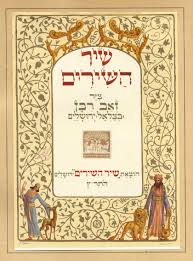 "My bride" clearly connotes the male/female role aspect of marriage, as well as the romantic and even physical side—all of which are basic to marriage.
48
Shir HaShirim
"My sister" connotes a close, deep familial bond that is free from the confusion that may arise out of the emotions of the romantic level. The bond is that of your flesh and blood. It provides the unconditional, non-physical and constant element of love-relationship that a romantic-only relationship lacks, which the family relationship has.
49
Shir HaShirim
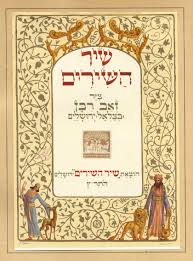 "My friend" implies that a spouse should first and foremost be viewed as a friend. We know that with friends we strive to treat them in a kind manner and are always careful to avoid insulting them or belittling them in any way. We also maintain a healthy amount of respect and never overstep boundaries.
50
Shir HaShirim
"My dove" - the dove is a member of the animal kingdom that chooses one mate and remains loyal to that mate for a lifetime. The use of the term "dove" in Shir HaShirim teaches us that our commitment to our spouse should be for a lifetime—with this same person, with each loyal to the other.
51
Shir HaShirim
"My perfection" - We know no one who is pure and faultless. Be we can accept our spouse and be satisfied as if the person is pure and perfect—by accepting faults, hang-ups, shortcomings, quirks and habits; and by appreciating wholeheartedly the qualities that make your mate special, precious, beautiful and unique. This is as if to say, "With all your faults, I love you no less than if you would be perfect."
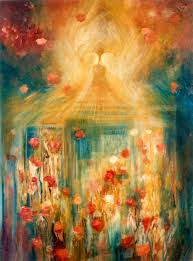 52
Shir HaShirim
"My beauty"
One must be attracted to one's mate. Your mate should be one or more of: beautiful, handsome, adorable, pretty, pleasant, cute, appealing, attractive...in your eyes.
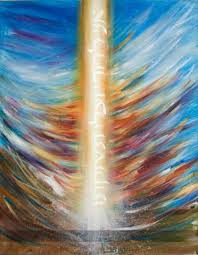 53
Shir HaShirim
"My beloved" There must be endearment for there to be a bond. Your mate should be heartwarming to you. Through endearment, the couple has the love and affection that brings them to true oneness for a lifetime. The essence of building this is through each giving for the good and happiness of the other.
54
Ohel Rachel
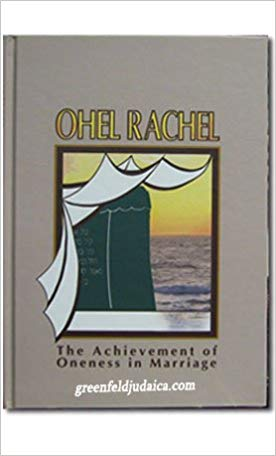 It is an important Mitzvah to be intimate.
Intimacy represents the true joining of two souls.
The physical act represents a spiritual reality. 
Intimacy is a reflection of imitating G-d’s creative power in this world - to create a neshama.
55
Mishkan Yisroel
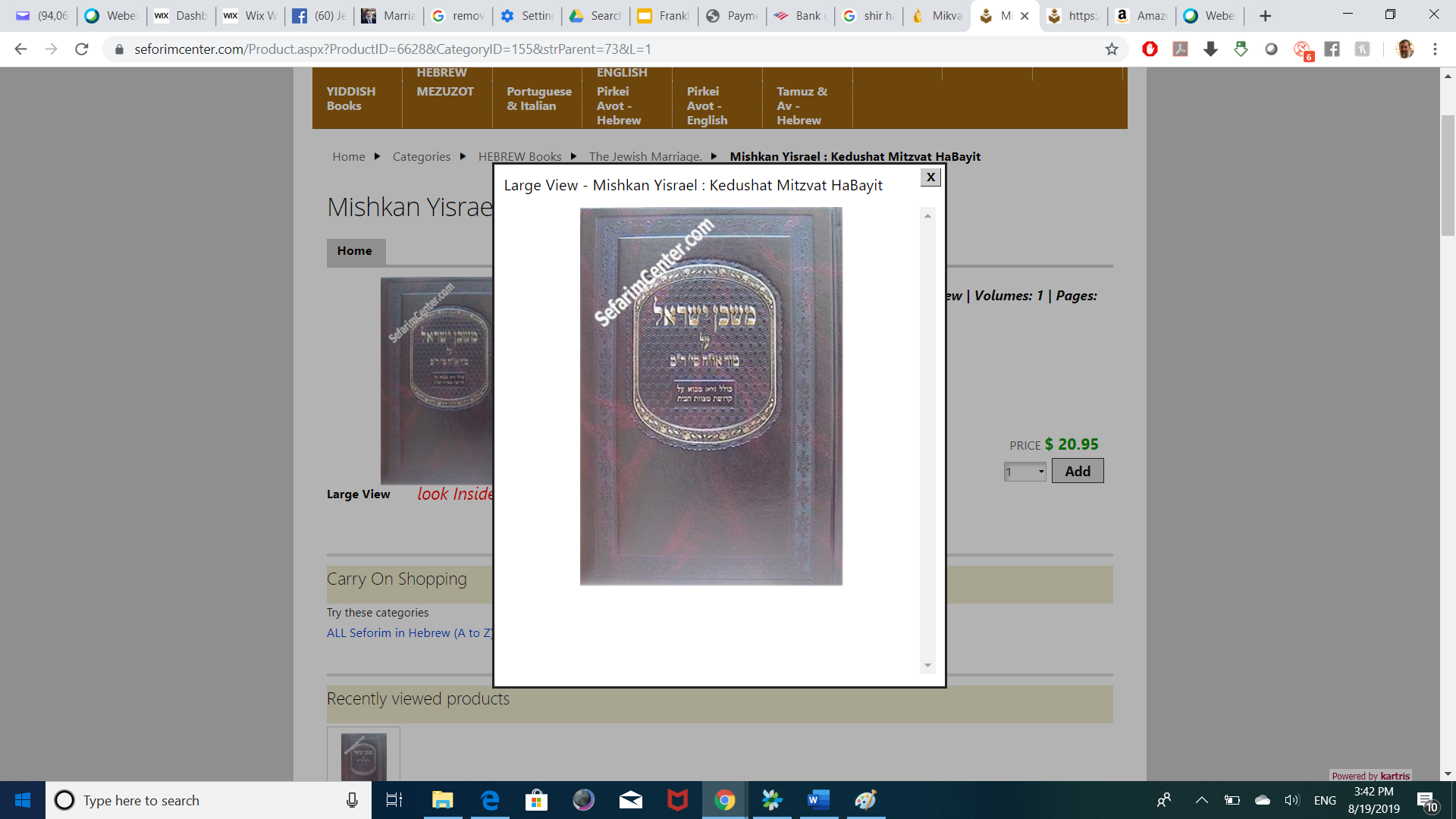 Importance to “attach” to one’s wife
Enhance feelings of Love
Holiness and Love with one’s wife
56
A SPIRITUAL UNION
Two halves of one soul
אישׁ, אשׁה	without G-d is אשׁ
Spiritual Forces Uniting
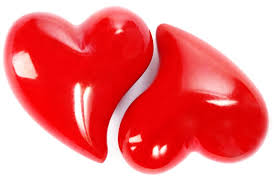 57
Spiritual Forces Uniting
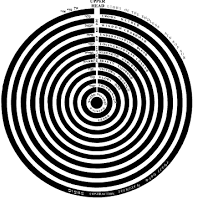 58
THE REBBE ON MARRIAGE AND LOVE
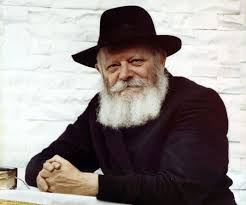 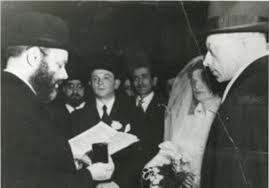 59
From Chana Sharfstein
“As a young, unmarried woman discussed with the Rebbe some prospective matches that had been suggested to her, and she explained why none of them appealed to her.
The Rebbe responded:
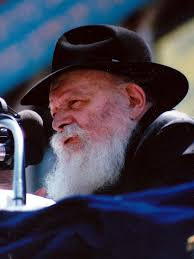 60
“You have read too many romance novels. Love is not the overwhelming, blinding emotion we find in the world of fiction. 
Real love is an experience that intensifies throughout life. It is the small, everyday acts of being together that makes love flourish.”
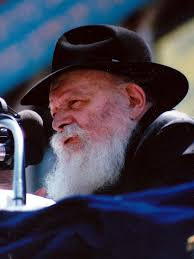 61
“It is sharing, caring, and respecting one another. It is building a life together, a family and a home. 
As two lives unite to form one, over time, there is a point where each partner feels they are a part of the other, where each partner can no longer visualize life without the other.”
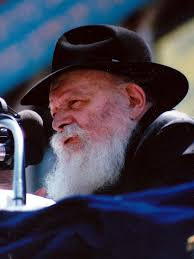 62
Family Purity- Rabbi Maurice Lamb
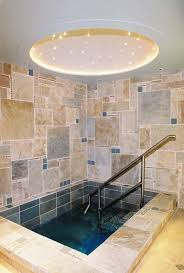 “Unrestricted approachability leads to over-indulgence. And this over-familiarity, with its consequent satiety and boredom is a direct and powerful cause of marital disharmony. 
        (From The Jewish Way in Love & Marriage)
63
Family Purity- Rabbi Maurice Lamb
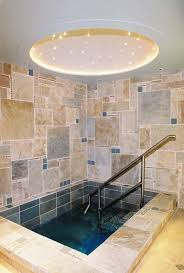 “When, however, the couple follows the Torah's sexual discipline and observes this period of separation, the ugly spectre of over-fulfillment and habituation is banished and the refreshing zest of early love is ever-present.”
64
Family Purity
“With the institution of taharat ha-mishpahah... the drama of love-without sexual-contact followed by the loving union of husband and wife and their being together is repeated every month.
Separation of husband and wife physically during the period of niddah and the "seven clean days," when they may express to each other feelings of tenderness without any physical contact, is equivalent to the period of engagement.”
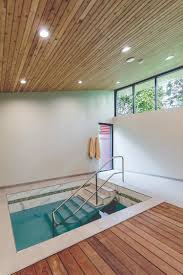 65
Family Purity
“Then, just as she did when she was a bride, the wife undergoes the immersion in a mikvah, recites the same blessing she did as a bride and comes to her husband, in purity and love, as she did on her wedding night…”
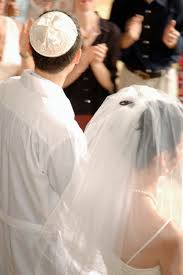 66
The Rebbe on Taharas Mishpocho
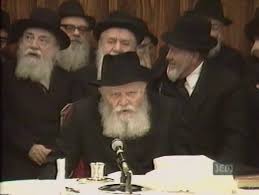 67
[Speaker Notes: https://www.chabad.org/therebbe/livingtorah/player_cdo/aid/3520885/jewish/On-Harmony-in-Marriage.htm]